ApprenticeshipUSA Toolkit:  A New Tool to Advance Apprenticeship Under WIOA
Webinar Date: October 26, 2015
Presented by:
Office of Apprenticeship
U.S. Department of Labor
Employment and Training Administration
Where are you?
Enter your location in the Chat window – lower left of screen
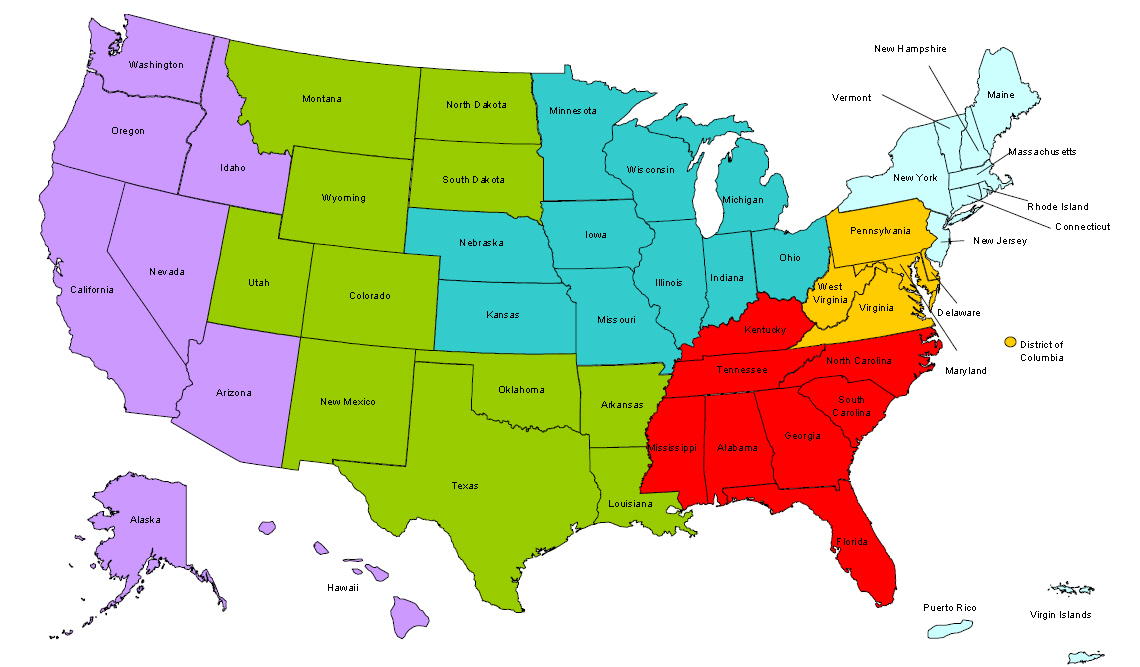 #
2
Polling Question
What organization do you represent?
State Workforce Agency or State Workforce Board
Local Workforce Agency or Local Workforce Board
American Job Center
Federal or State Registered Apprenticeship
Educational Institution
Business/Industry
Other (please enter in the chat)
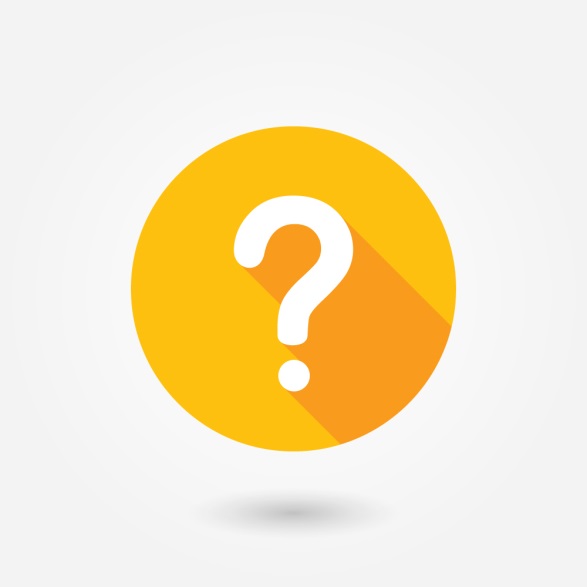 3
#
Objectives
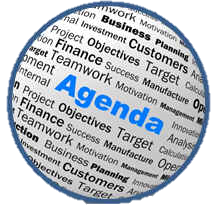 Apprenticeship partnership            opportunities under WIOA
Learn about the ApprenticeshipUSA Toolkit
See the toolkit in action
Get answers to your questions
#
4
What is Registered Apprenticeship?
A business-driven model that combines on-the-job training with related technical instruction.
1
?
2
3
A flexible training strategy that can be customized to meet the needs of every business.
An “earn and learn” model – apprentices receive a paycheck from day one, so they earn wages while they learn on the job.
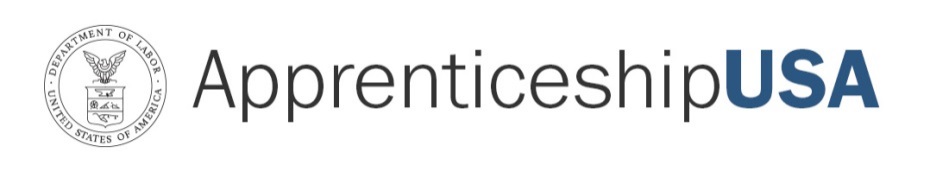 5
Speakers
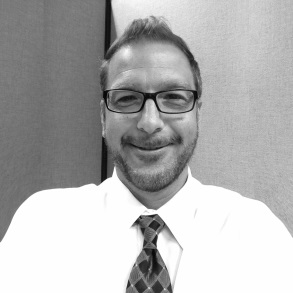 Moderator:  Chad Aleshire
Program Analyst, Office of Apprenticeship
Employment and Training Administration
Speaker: Eric Seleznow
Deputy Assistant Secretary, Office of Apprenticeship
Employment and Training Administration
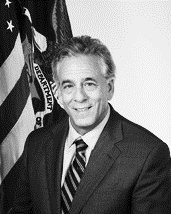 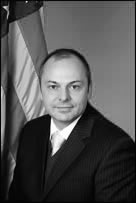 Speaker: John Ladd
Administrator, Office of Apprenticeship
Employment and Training Administration
#
6
Apprenticeship…building momentum!
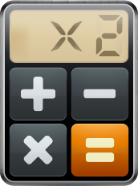 Apprenticeship LEADERs:
President Obama’s Goal:
Double the number of U.S. apprentices by 2020
Over 130 committed to expanding apprenticeships within their sectors
2015:
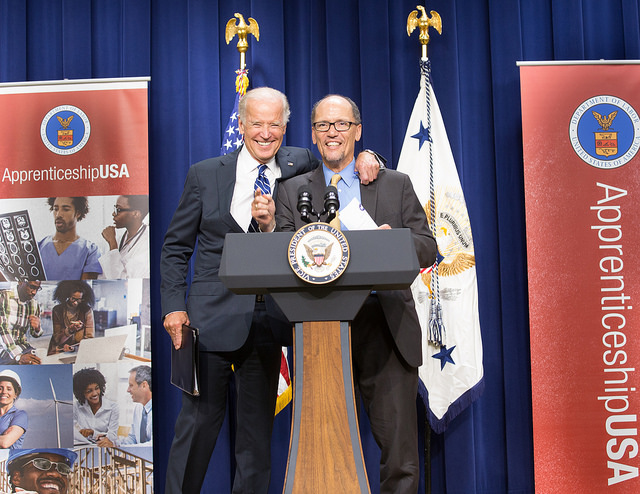 White House Summit on ApprenticeshipUSA
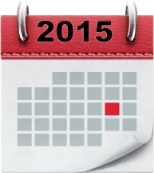 $175 Million:
American Apprenticeship grants to 46 sites
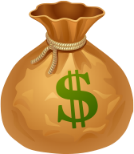 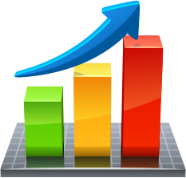 #
7
Apprenticeship Opportunities under WIOA
RegisteredApprenticeship
#
8
Apprenticeship Models from Coast to Coast
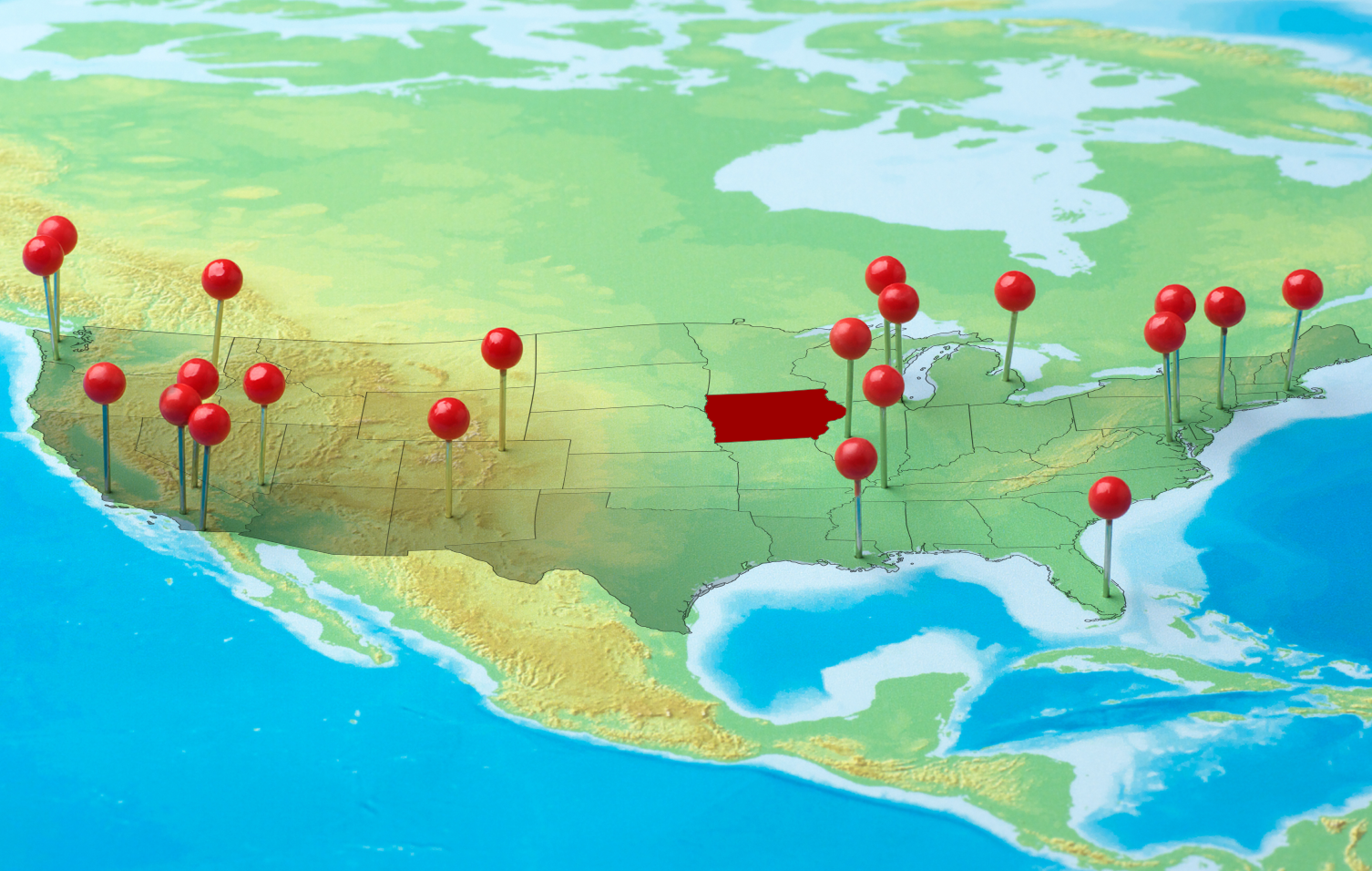 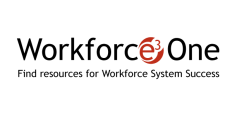 #
9
Polling Question
How familiar are you with Apprenticeship?
Choose the answer that best reflects you (or your group):
What’s Apprenticeship?
Isn’t Apprenticeship just about construction?
I know some but I’m still learning.
I’m actively involved with an Apprenticeship program.
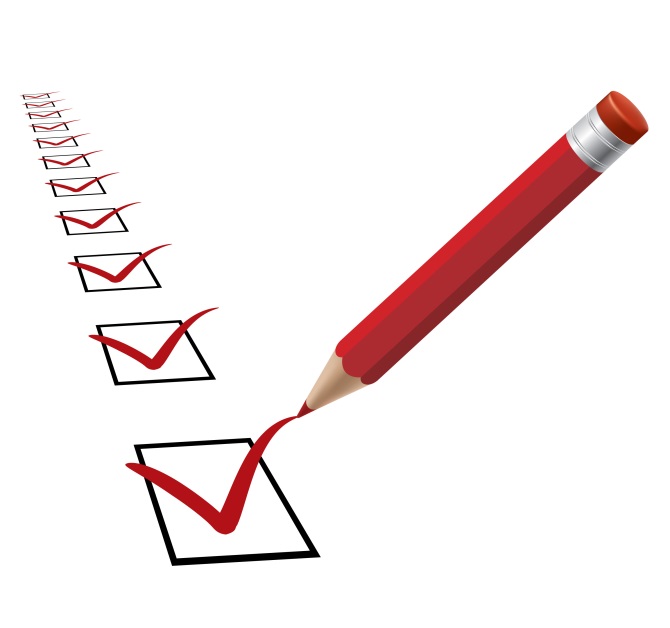 #
10
Polling Question
What are your challenges with Apprenticeship?
Check all that apply:
Understanding/explaining the Apprenticeship model and benefits 
Engaging with employers and industry groups
Understanding how to leverage WIOA and other funds for Apprenticeship
Knowing how to set up an Apprenticeship program
Understanding how to account for Apprenticeship in                          performance outcomes
Other (please write in chat)
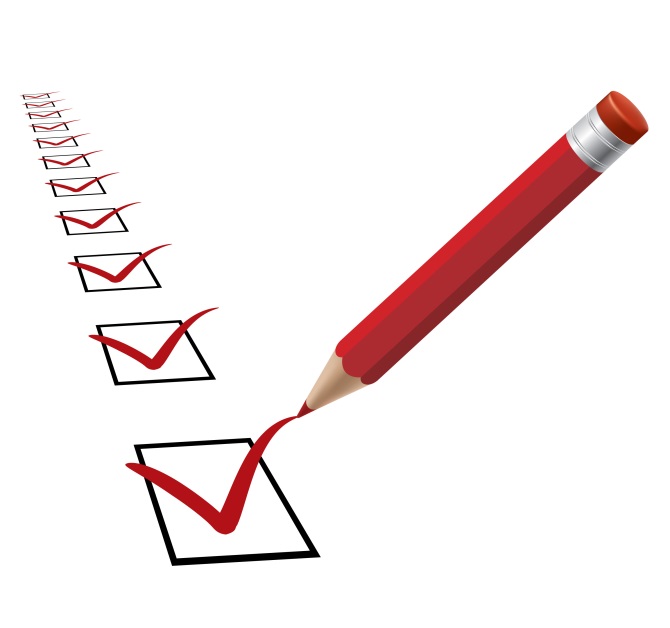 #
11
Toolkit Overview
ApprenticeshipUSA Toolkit
www.dol.gov/apprenticeship/toolkit.htm
A comprehensive set of tools and resources for the public workforce system and partners to launch or expand apprenticeship strategies
12
Learn About Apprenticeship…
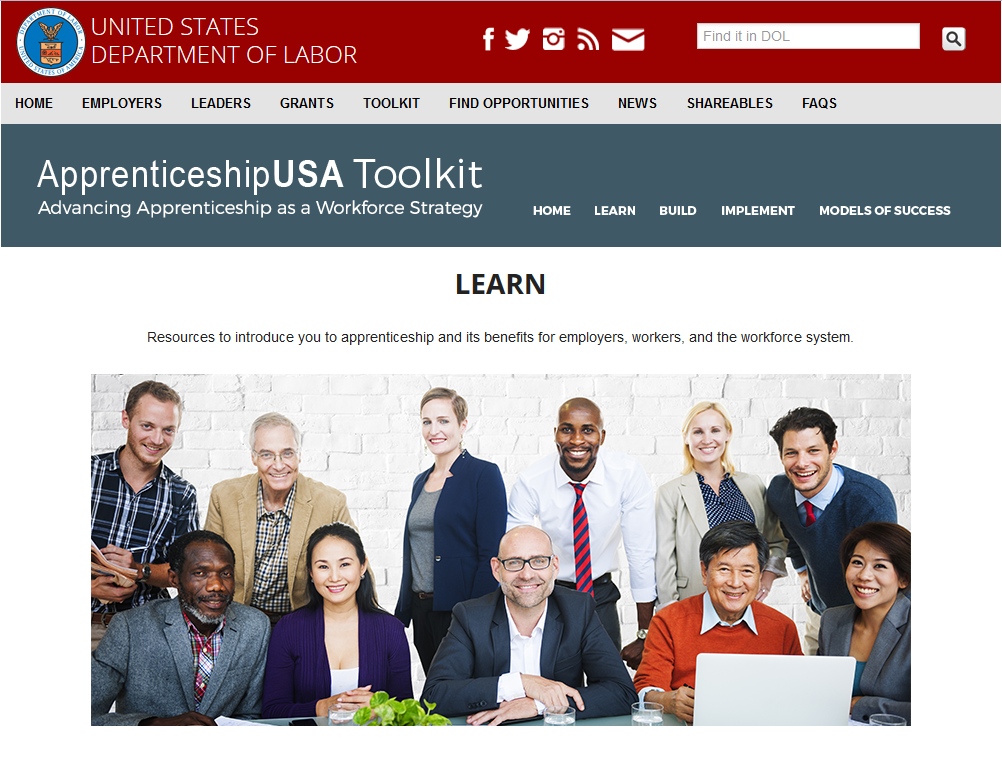 Online training to learn about the Apprenticeship model
Information on WIOA and Apprenticeship
Answers to frequently asked questions
ApprenticeshipUSA Toolkit
www.dol.gov/apprenticeship/toolkit.htm
#
13
Build Apprenticeship Partnerships…
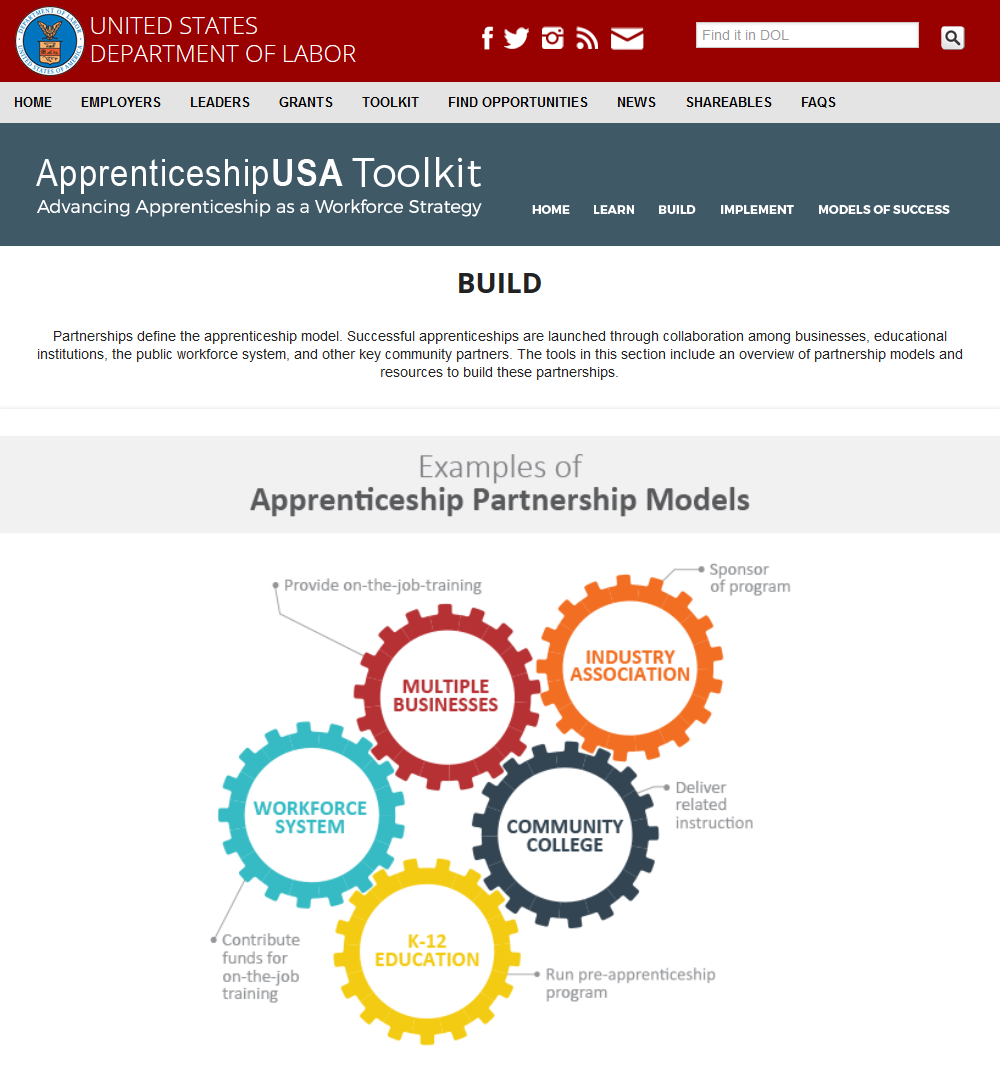 Tool to assess opportunities, identify partners, plan apprenticeship strategies
Links to identify apprenticeship partners 
Federal resources “playbook” for apprenticeship
ApprenticeshipUSA Toolkit
www.dol.gov/apprenticeship/toolkit.htm
#
14
Implement Apprenticeship Strategies…
Business Customers:
Outreach handout to use with employers
Guide for business services staff
 Job Seeker Customers:
Using WIOA funds for apprenticeship 
Integrating apprenticeship into customer flow in One-Stop Centers
Counting apprenticeship in performance outcomes
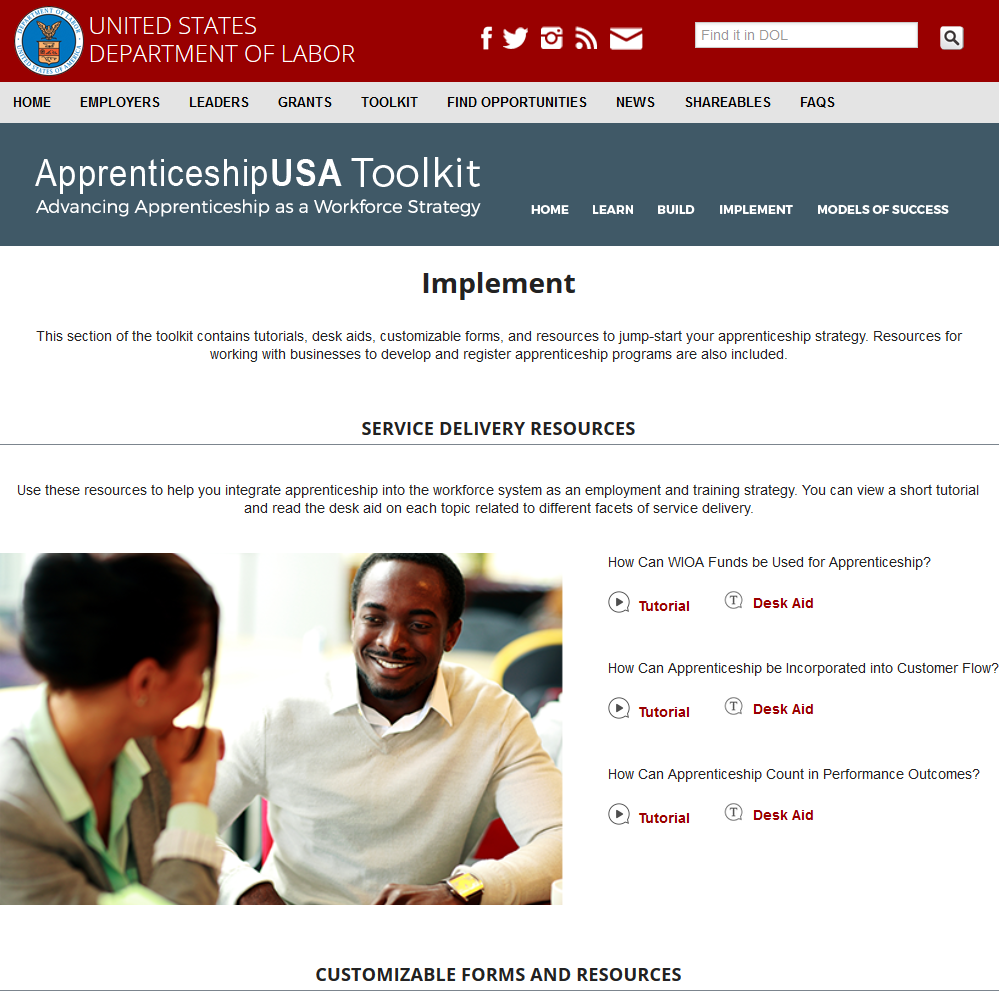 ApprenticeshipUSA Toolkit
www.dol.gov/apprenticeship/toolkit.htm
#
15
Models of Success
Stories of successful apprenticeship programs and partnerships
Videos
Case Studies
Links toPrograms
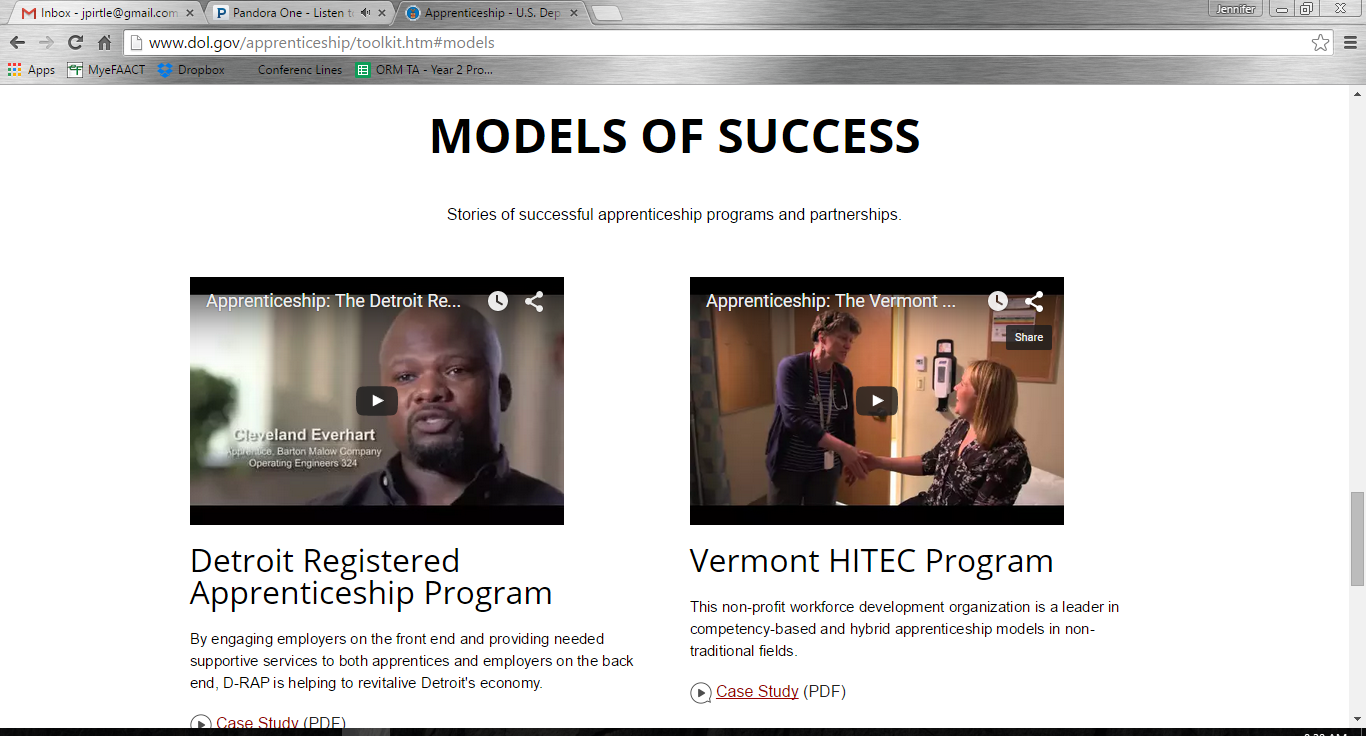 ApprenticeshipUSA Toolkit
www.dol.gov/apprenticeship/toolkit.htm
#
16
ApprenticeshipUSA Toolkit in ACTION
The toolkit has resources for people at all levels for the workforce system…
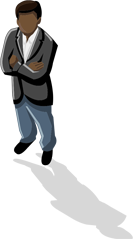 One-Stop Center Manager
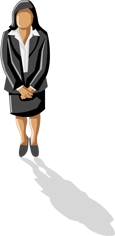 Workforce Board Director
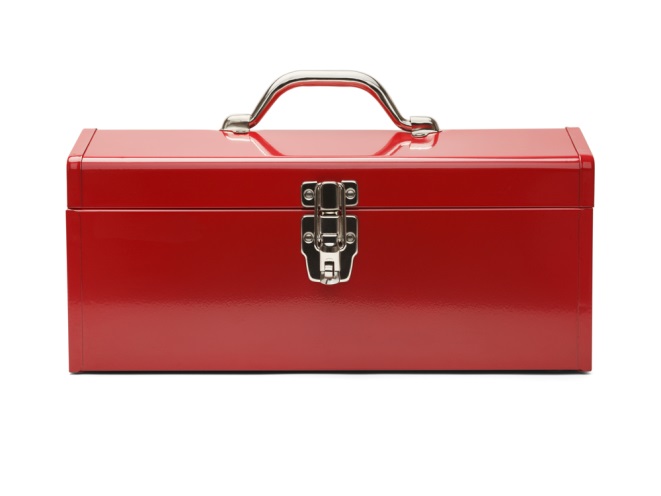 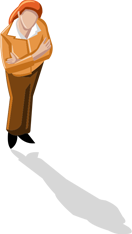 Business Services Representative
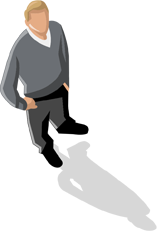 Case Manager
#
17
ApprenticeshipUSA Toolkit in ACTION
How can a One-Stop Manager use the toolkit?
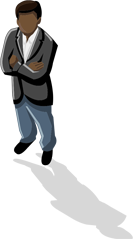 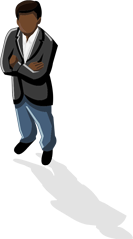 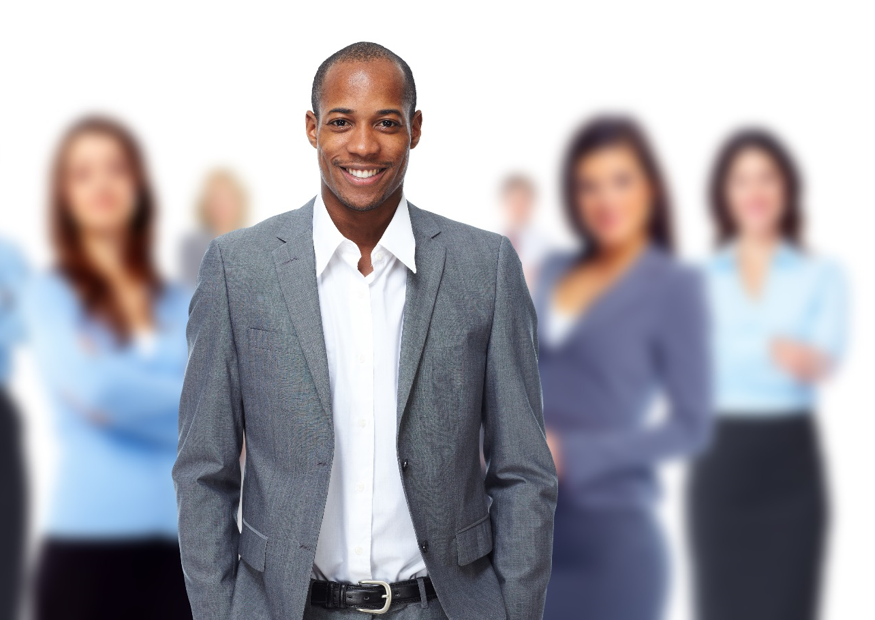 One-Stop managers can use the toolkit to help workforce staff learn about Apprenticeship and the benefits for job seekers and employers.
18
Introduction to Apprenticeship Training
5-course web-based training to help workforce professionals learn about apprenticeship:
Introduction to Apprenticeship
Building an Apprenticeship Program
A Closer Look at Apprenticeship Models
Building Partnerships for Apprenticeship Programs
Registering and Funding Apprenticeship Programs
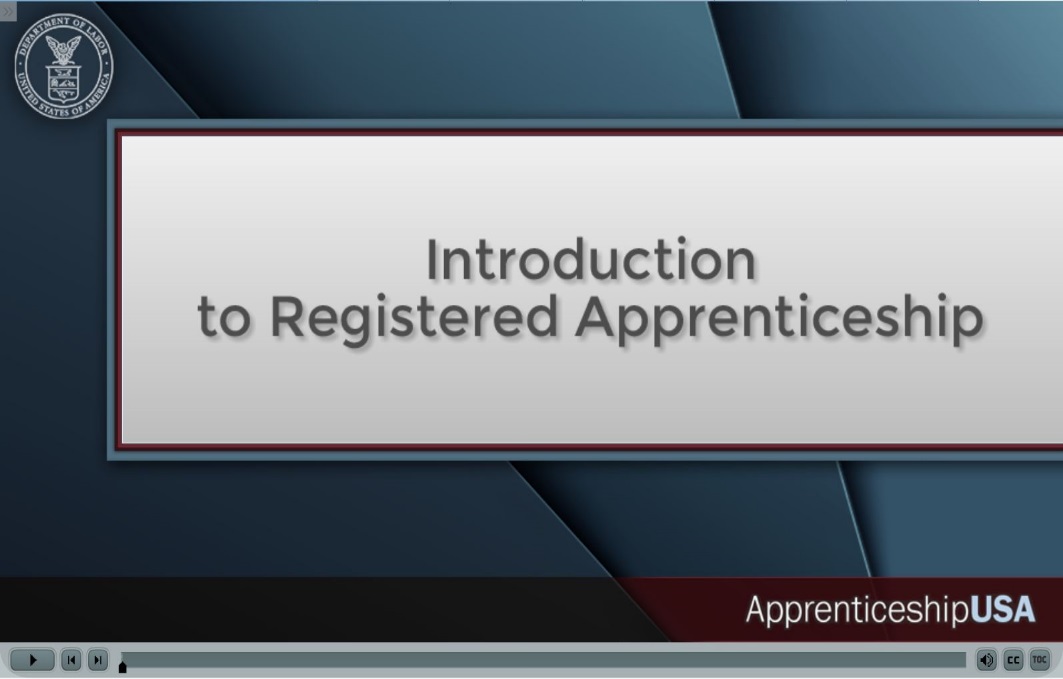 #
19
LEARN…
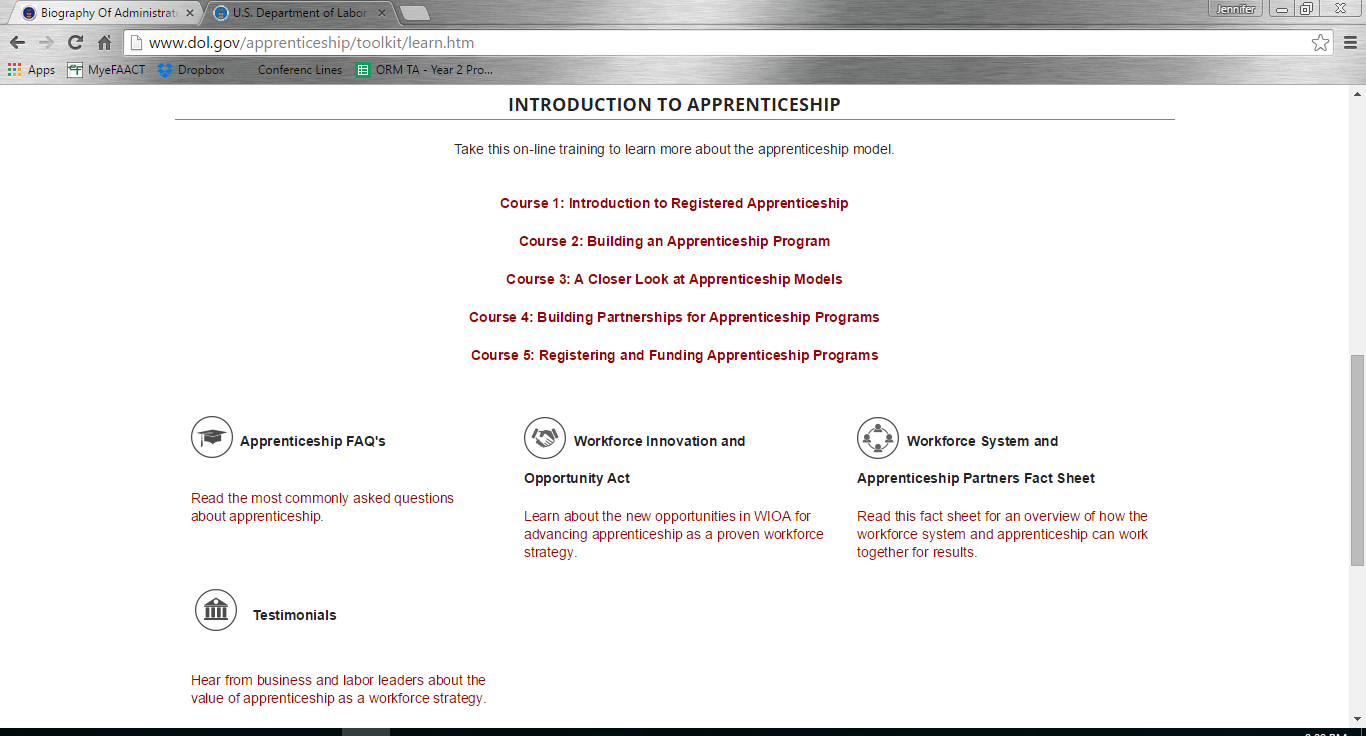 #
20
WIOA and Apprenticeship Fact Sheet
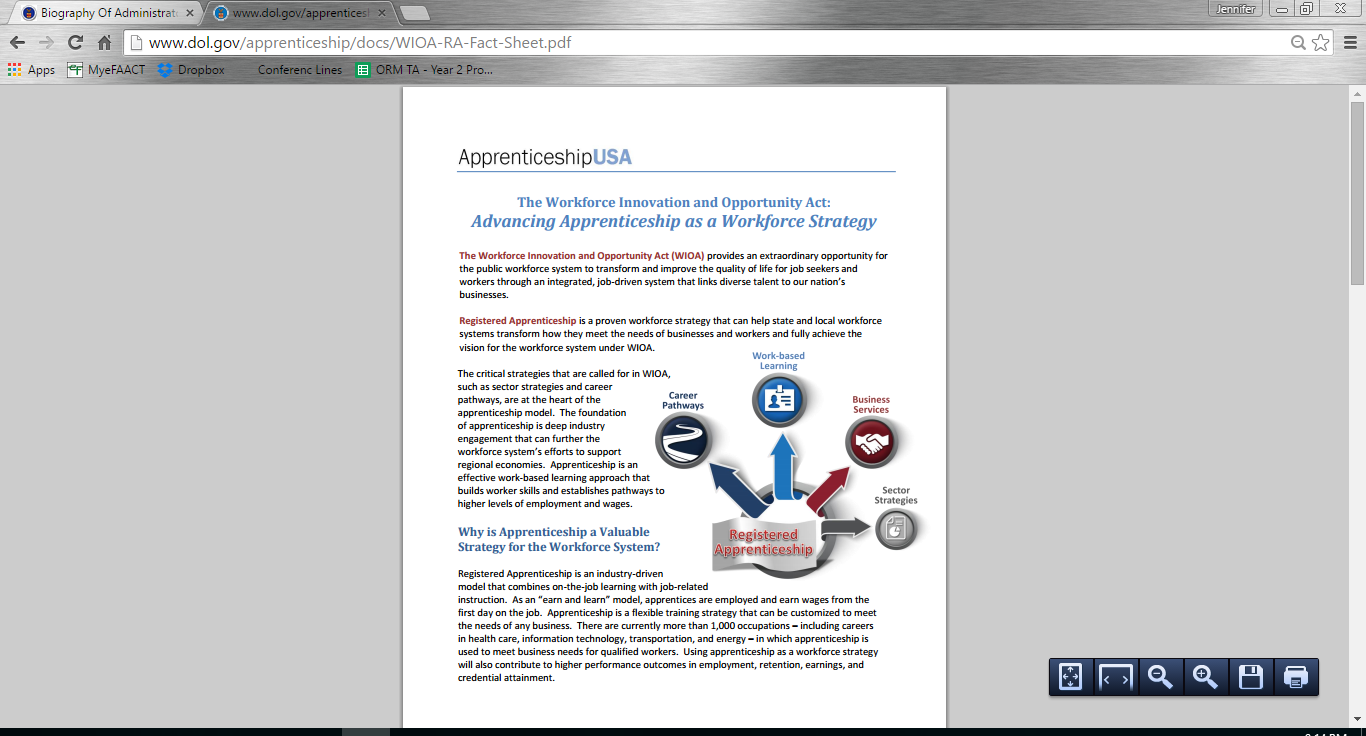 How does WIOA promote new opportunities to use apprenticeship?
Apprenticeship representatives on workforce boards
Registered Apprenticeship programs on Eligible Training Provider lists
Promotion of work-based learning strategies
Apprenticeship counted in WIOA performance outcomes
#
21
Apprenticeship FAQs
Answers to common questions about apprenticeship:
What are RegisteredApprenticeships?
How is RegisteredApprenticeshipdifferent from othertypes of work-basedtraining?
Who are typicalRegistered Apprenticeship Partners?
How do apprenticeship strategies enhance workforce performance outcomes?
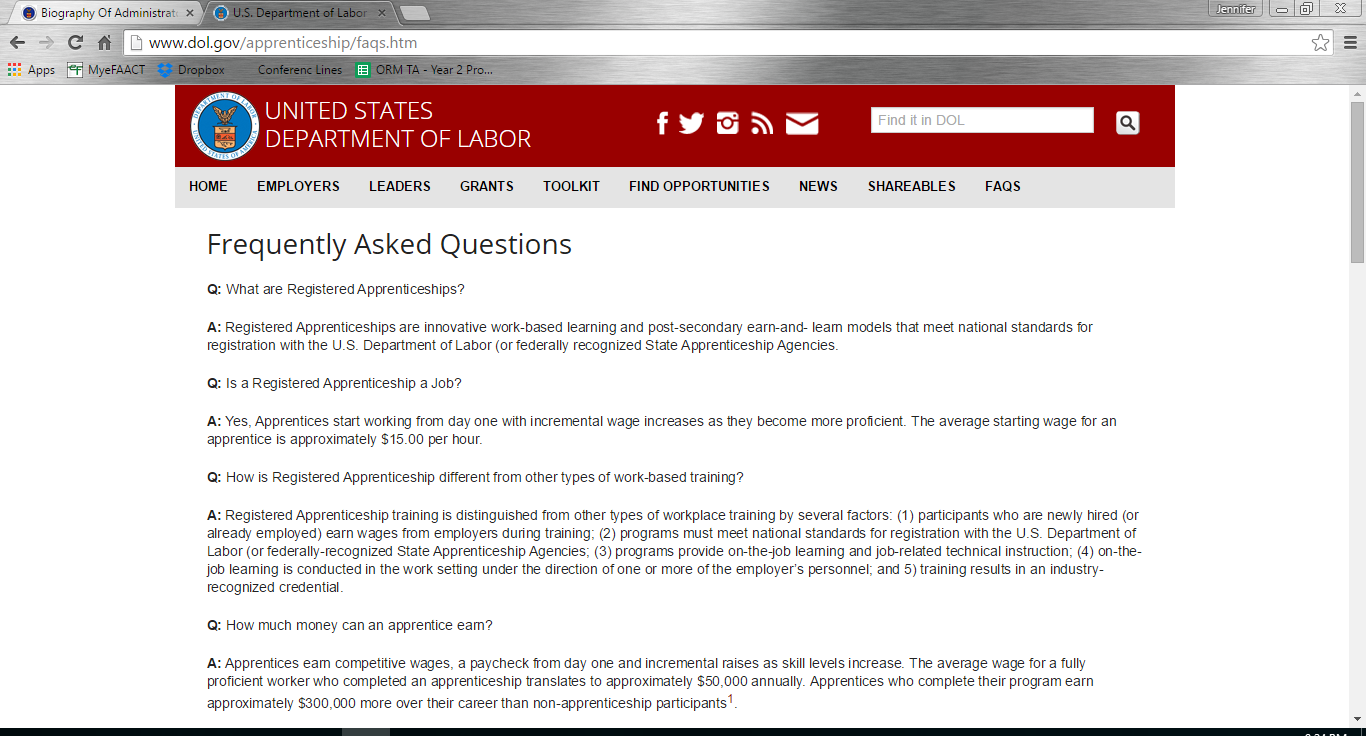 #
22
ApprenticeshipUSA Toolkit in ACTION
How can a Workforce Board Director use the toolkit?
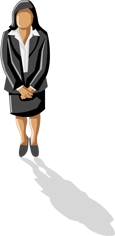 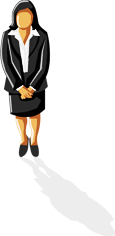 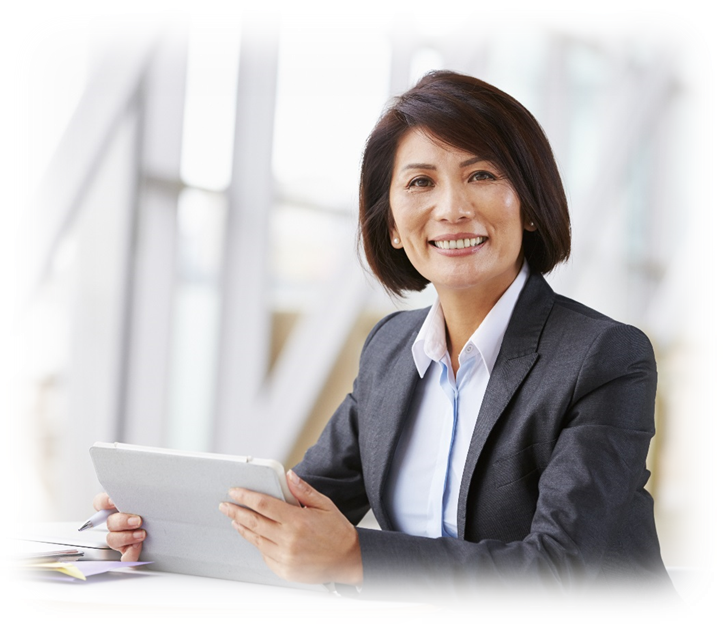 State and local board directors can use the toolkit to help with assessment and planning of Apprenticeship strategies and show examples of successful models.
23
Build…
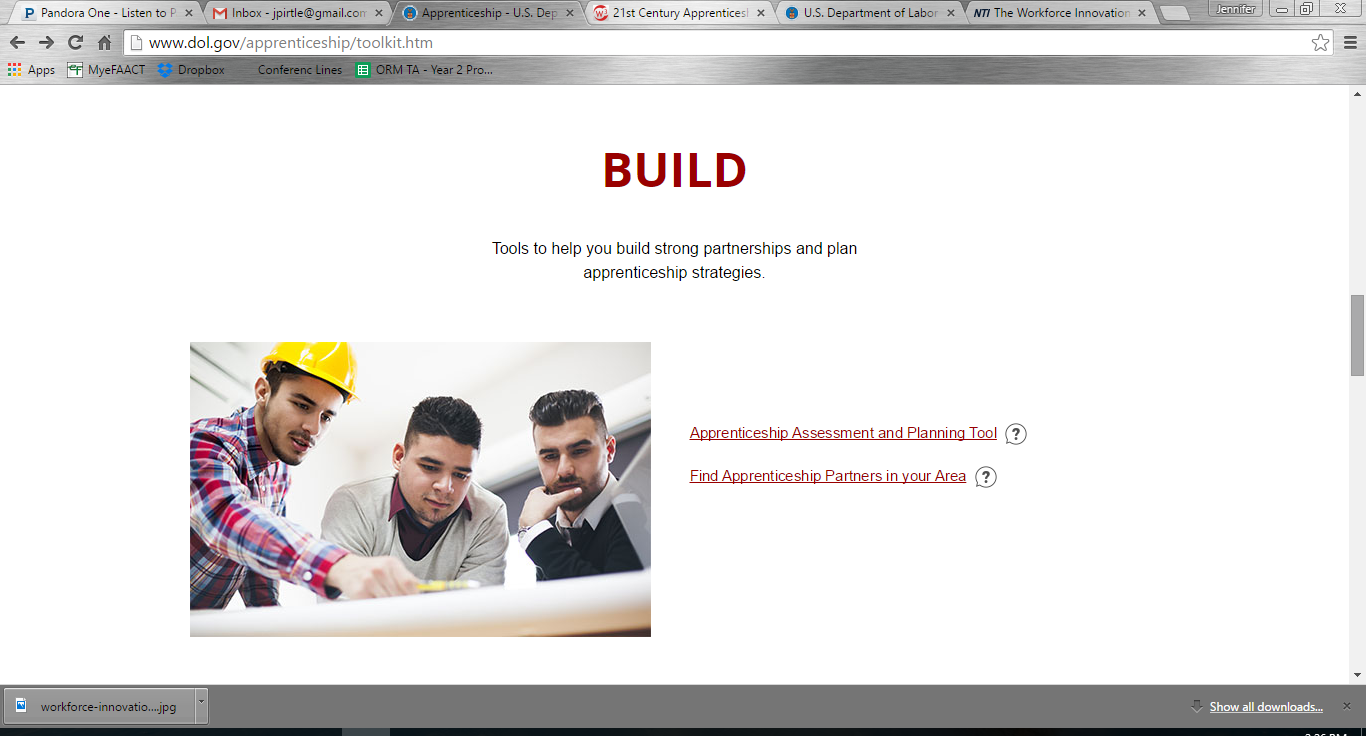 #
24
Apprenticeship Assessment and Planning Tool
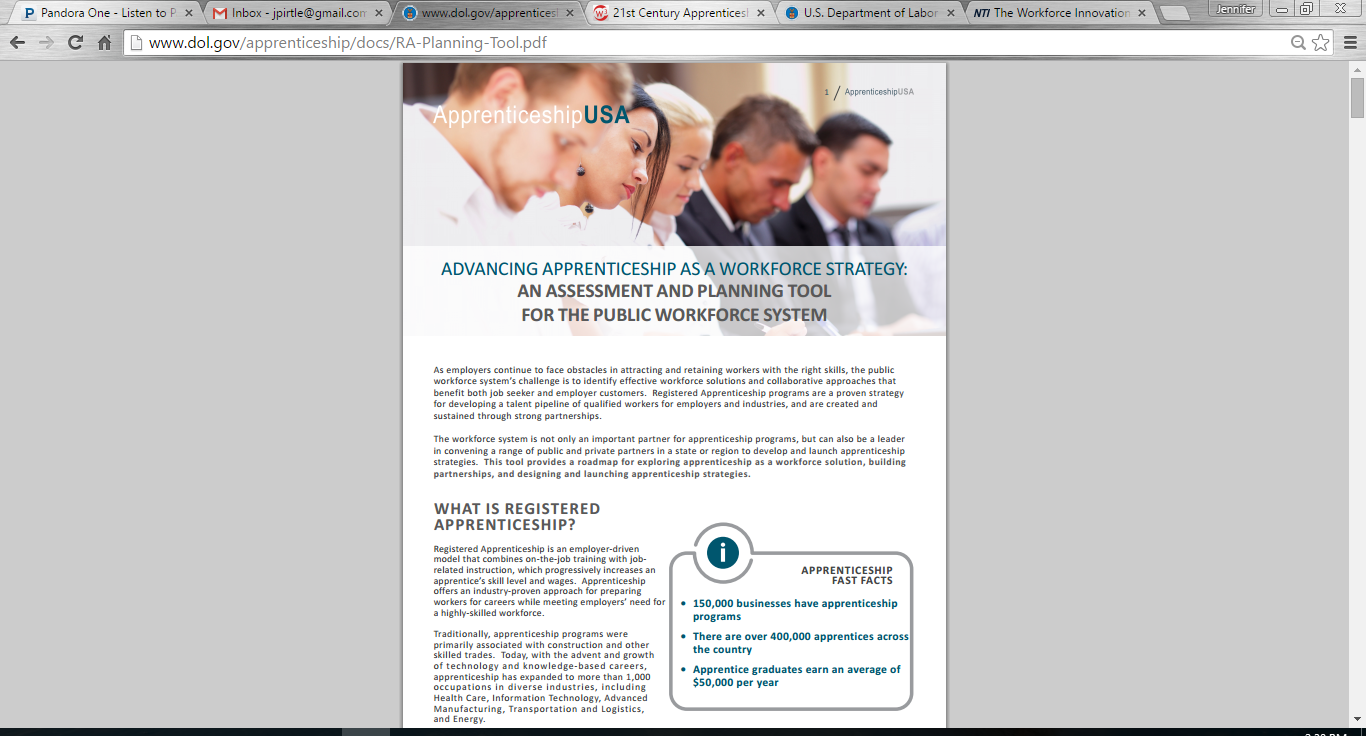 Tool to help you build strong partnerships and plan apprenticeship strategies.
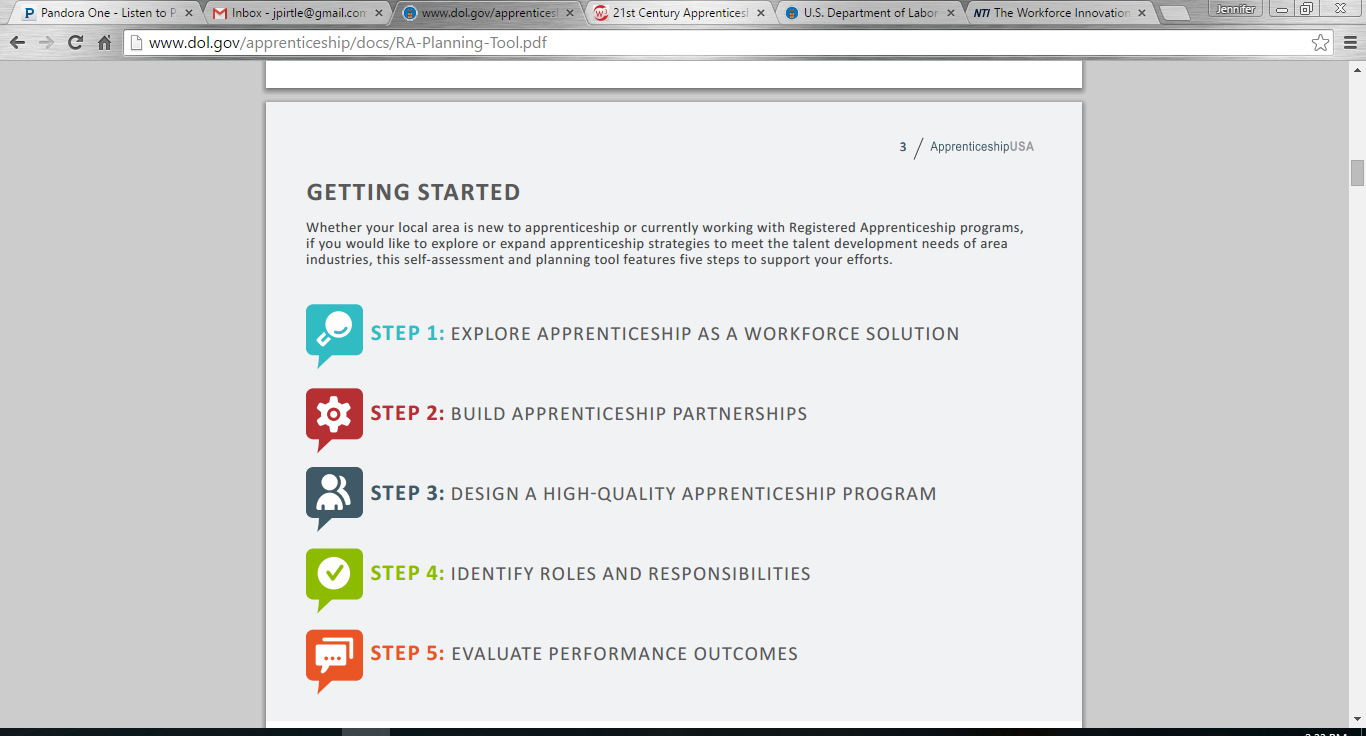 #
25
Examples of Apprenticeship Models
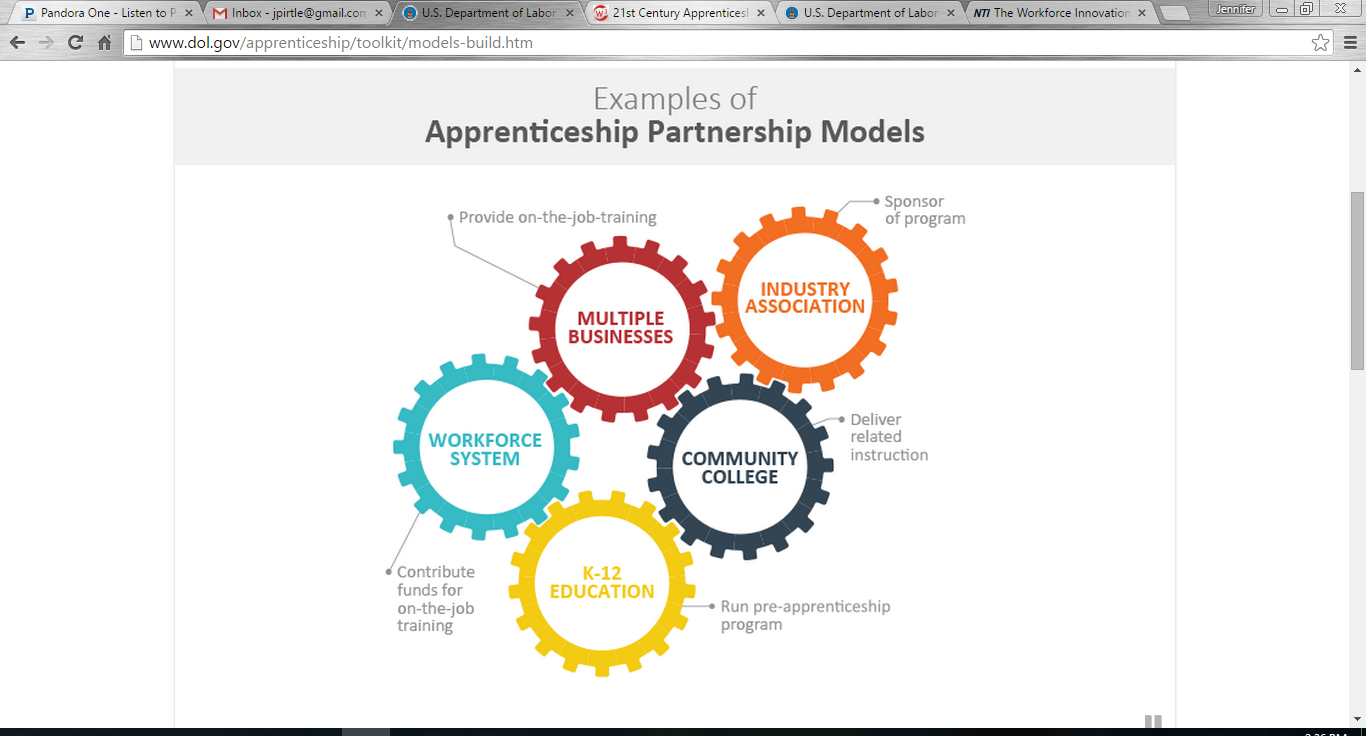 View several examples of Apprenticeship Models to help you identify the right one for yourstate or local area.
26
Models of Success
Videos from Detroit, Vermont, and Iowa.




Case Studies from businesses, industries, regional areas, and partnerships.
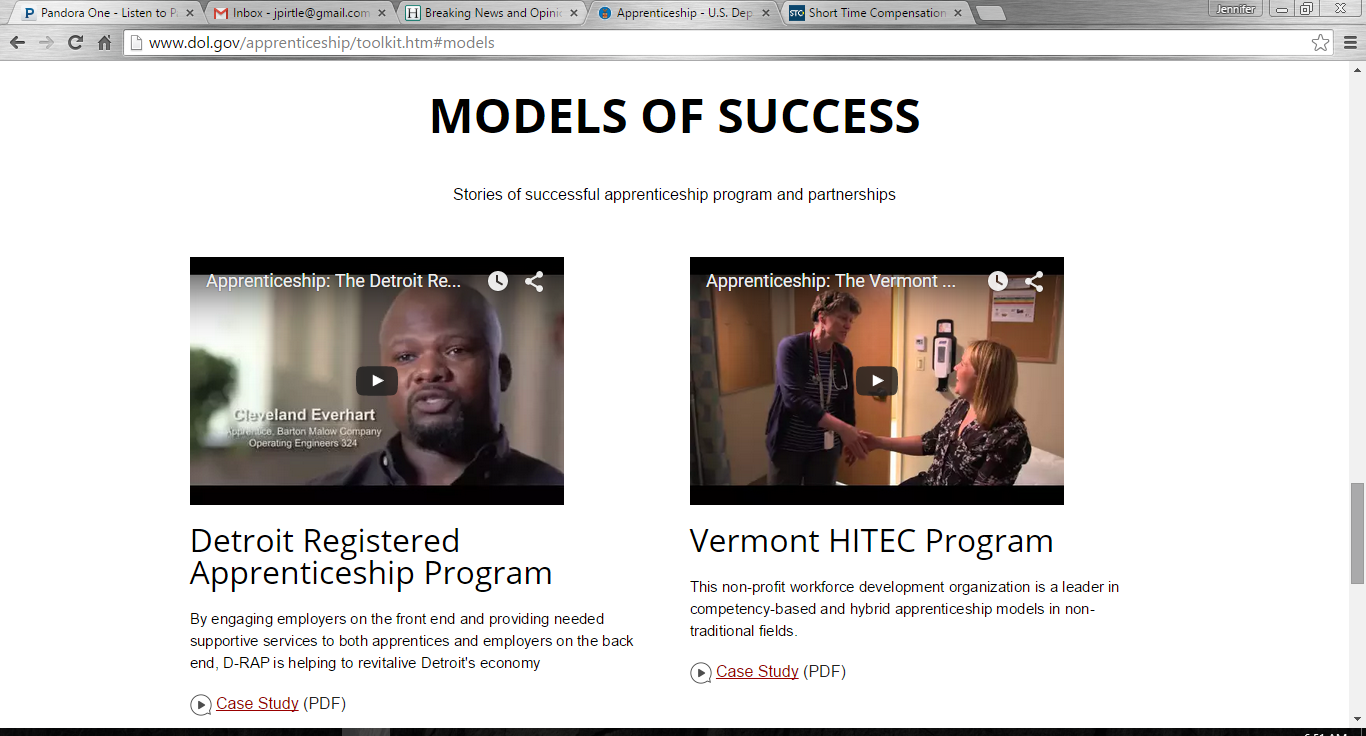 #
27
ApprenticeshipUSA Toolkit in ACTION
How can a Business Services Representative use the toolkit?
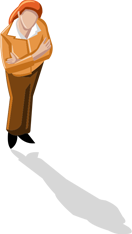 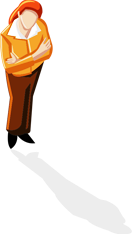 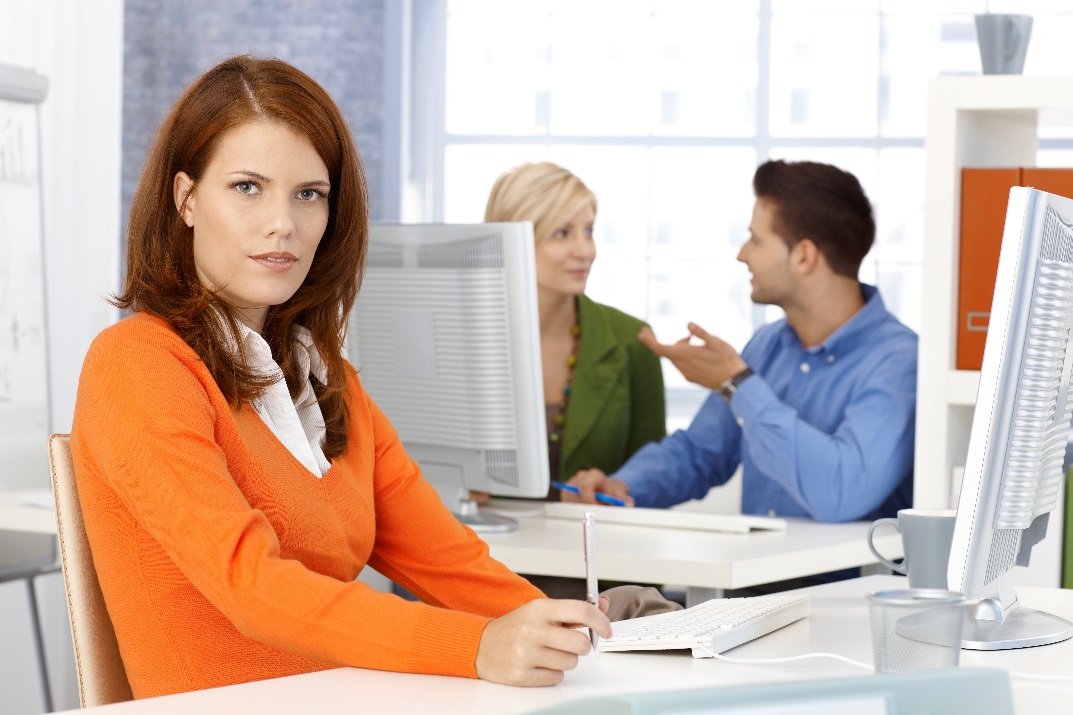 Business Services Reps can use the toolkit to learn about how Apprenticeship can meet the demands of employers for a highly-skilled workforce.
28
Implement…
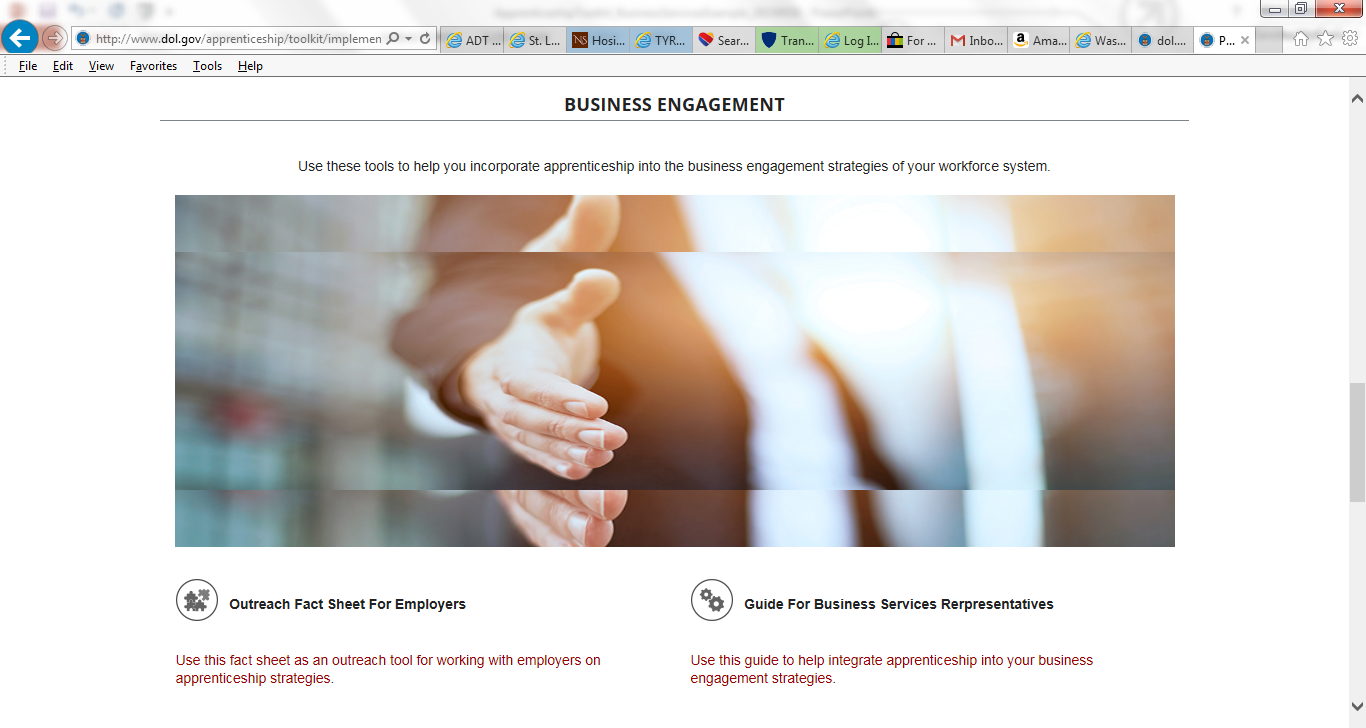 #
29
Guide for Business Services Representatives
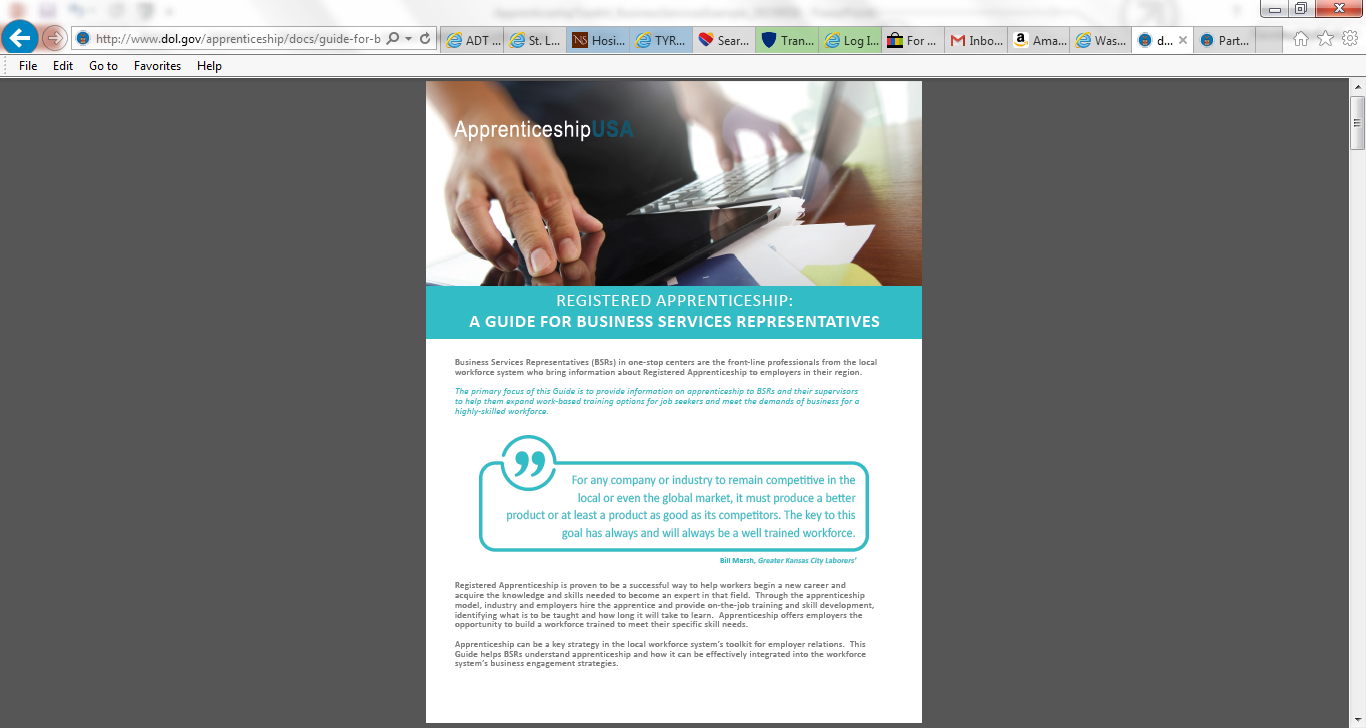 Use this Guide to learn how apprenticeship can be effectively integrated into your workforce system’s business engagement strategies.
#
30
Outreach Fact Sheet for Employers
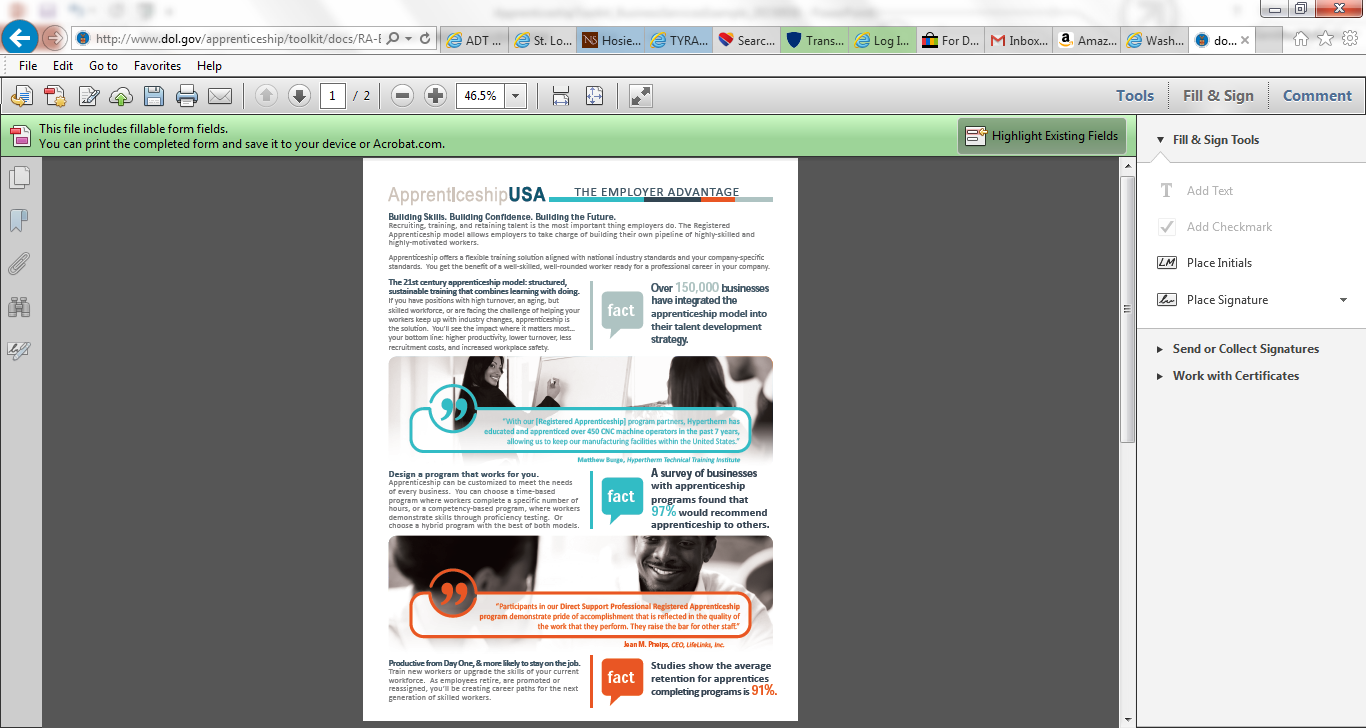 You can use this fact sheet as an outreach tool for working with employers on apprenticeship strategies.
#
31
ApprenticeshipUSA Toolkit in ACTION
How can a Case Manageruse the toolkit?
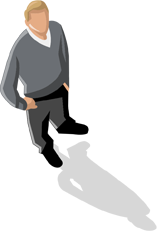 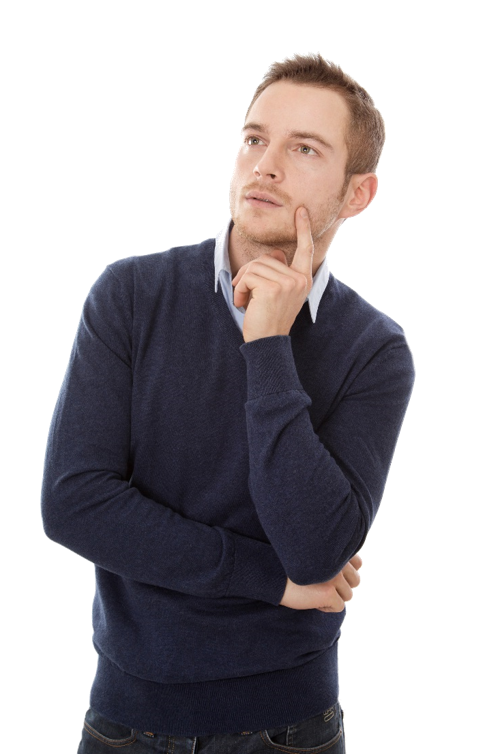 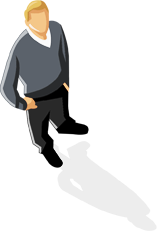 Case Managers can use the toolkit to learn about Apprenticeship and how to best use Apprenticeship programs as work-based training for job seekers.
32
Implement…
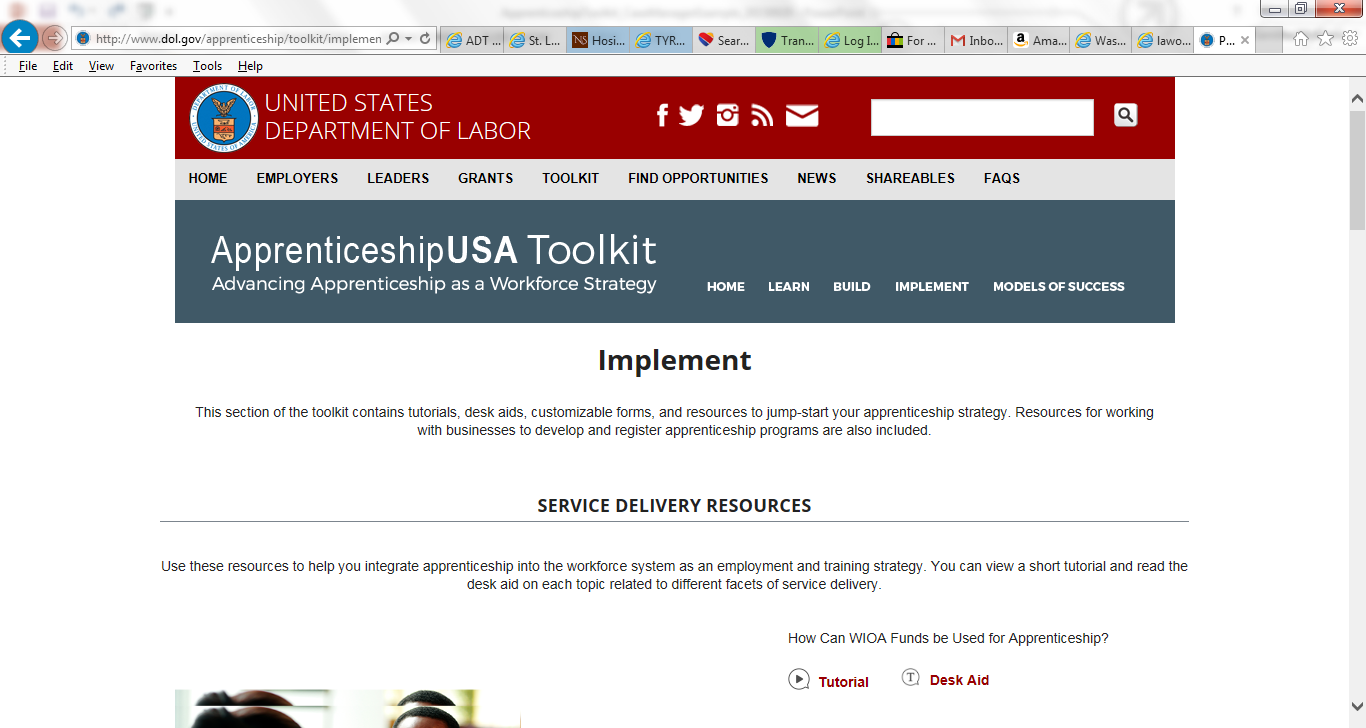 #
33
Tutorial and Desk-Aid
How can WIOA fundsbe used to support Apprenticeship?

The on-the-job training component of apprenticeship programs. 
Related classroom instruction for apprentices, including tuition, books, supplies, fees, uniforms, tools and other required items. 
Basic skills training and pre-apprenticeship programs to prepare participants to enter apprenticeships. 
Tutoring, mentoring, and work experience for youth participants can be used in combination with pre-apprenticeship and apprenticeship programs.
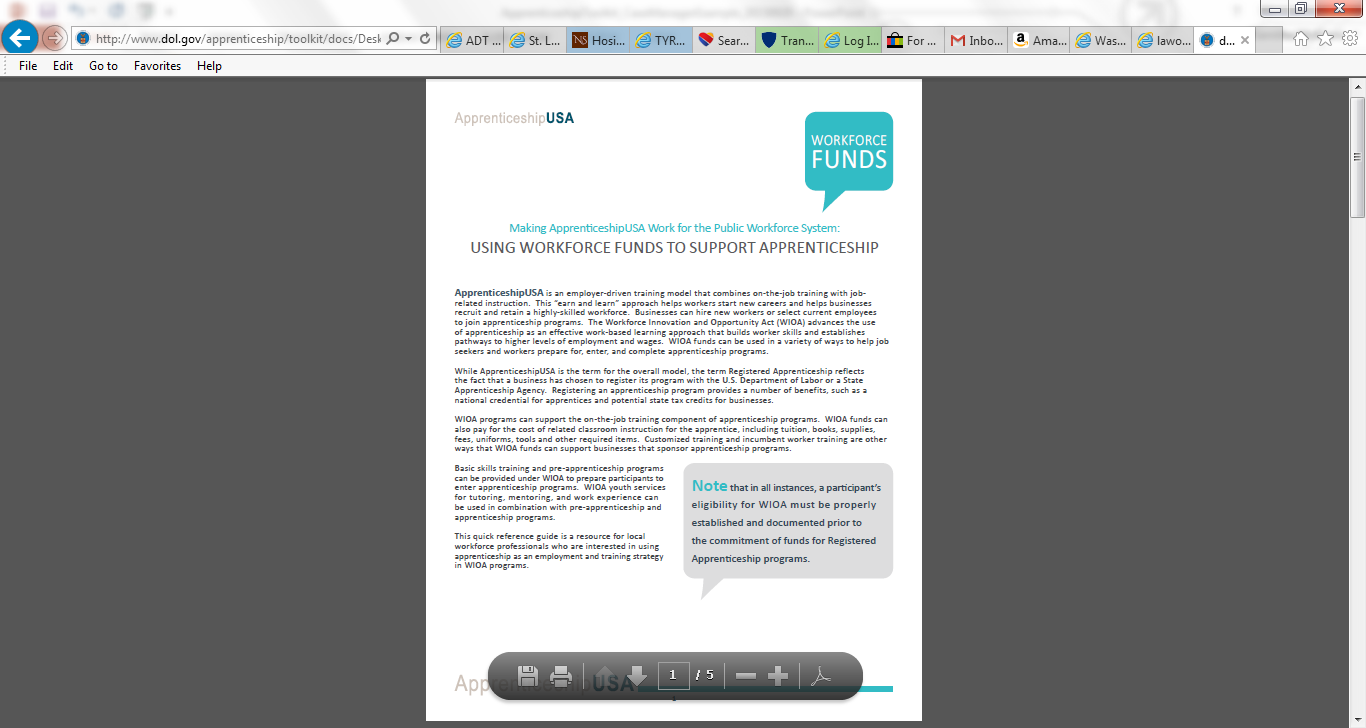 #
34
Tutorial and Desk-Aid
How can Apprenticeship be integrated into the customer flow of one-stop centers?

This brief reference guide discusses: 
Intake and eligibility determination 
Assessment and individual employment plan 
Preparation for apprenticeship programs 
Screening apprenticeship candidates 
Post-selection services and support
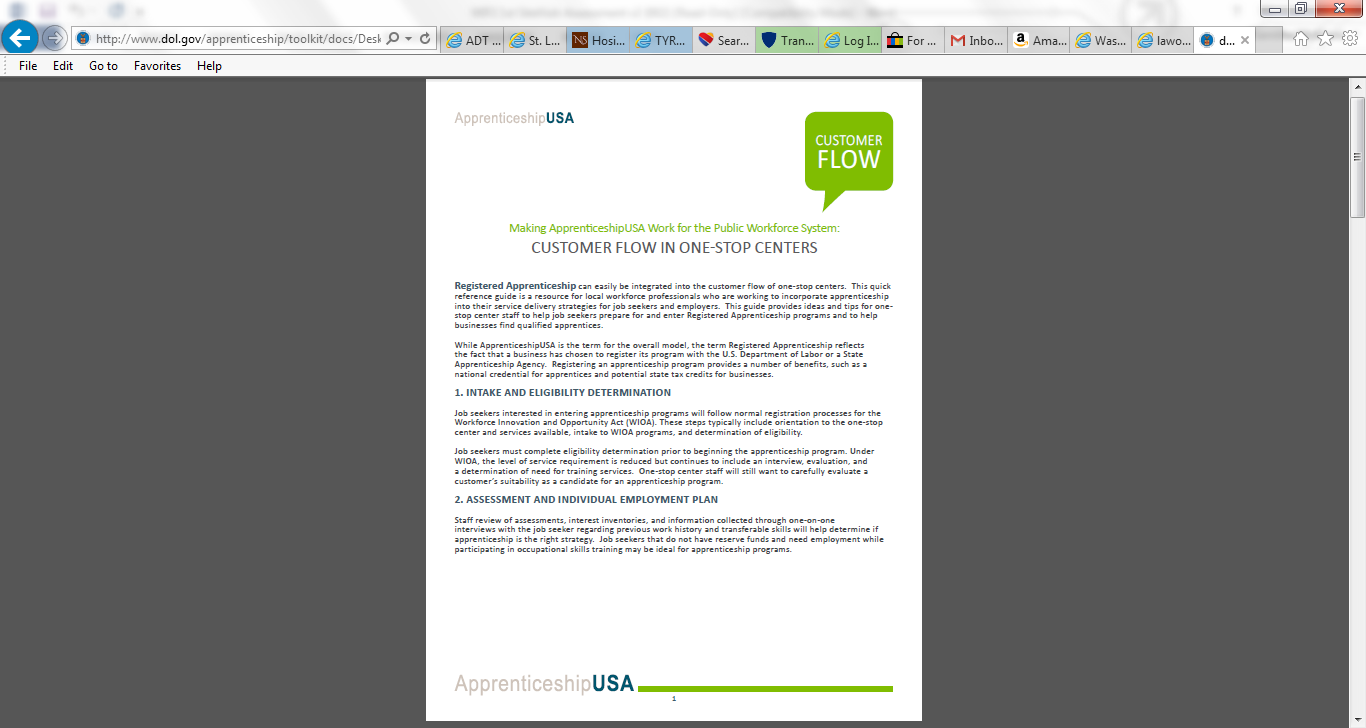 #
35
ApprenticeshipUSA Toolkit
ApprenticeshipUSA Toolkit	www.dol.gov/apprenticeship/toolkit.htm
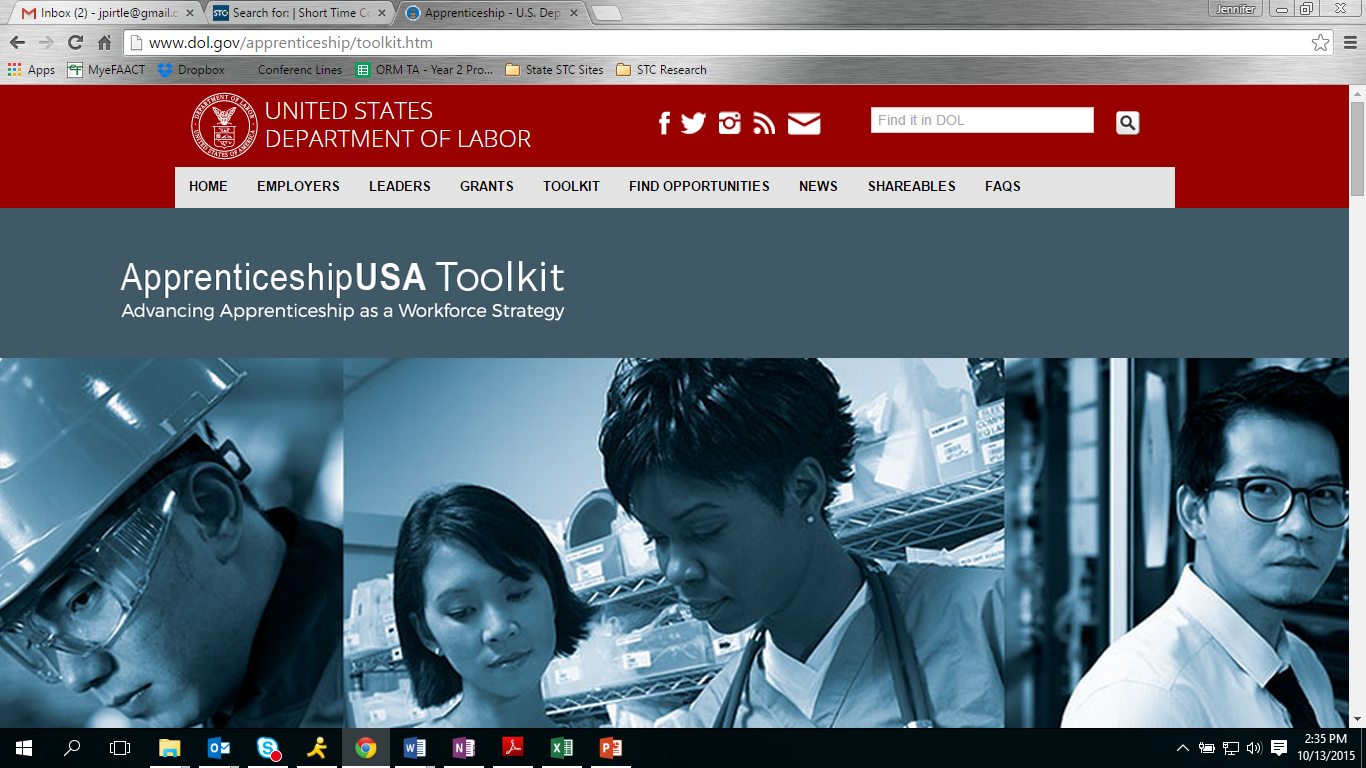 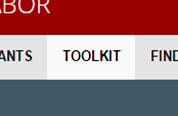 #
36
Please enter your questions in the Chat Room!
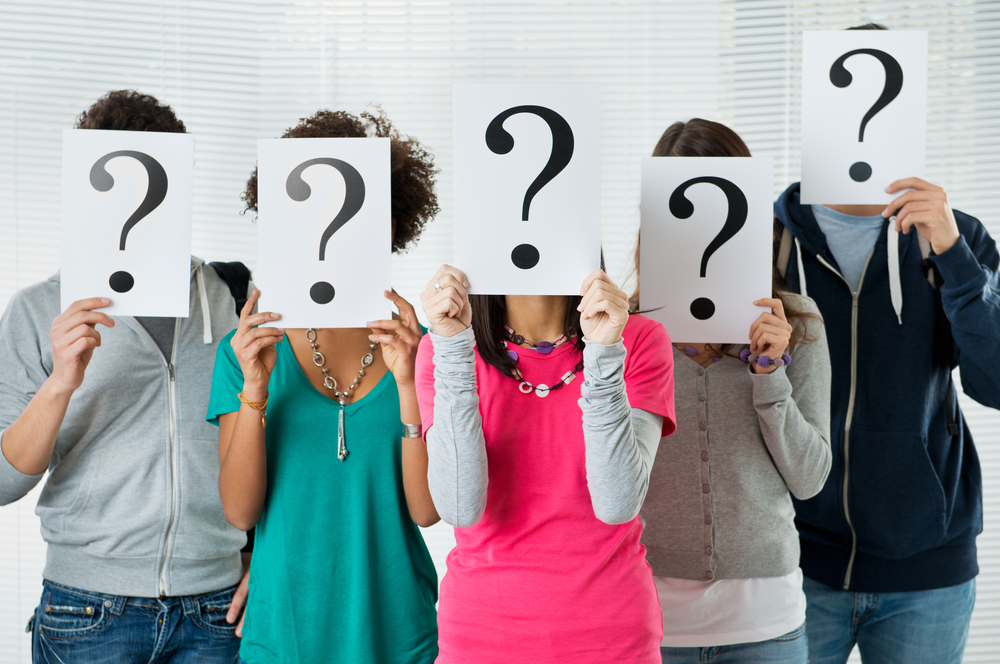 #
37
Contact Information
Office of Apprenticeship, Employment and Training Administration 	
Email:  	OA.Administrator@dol.gov
Chad Aleshire
Title:  	Program Analyst, Office of Apprenticeship
Organization: 	Employment and Training Administration
Email:  	Aleshire.Chad@dol.gov
#
38
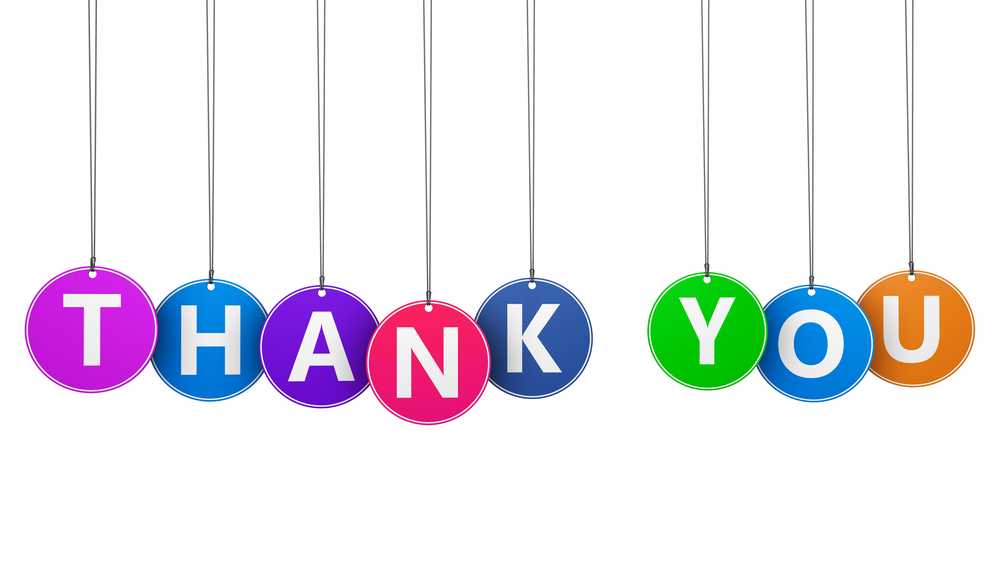 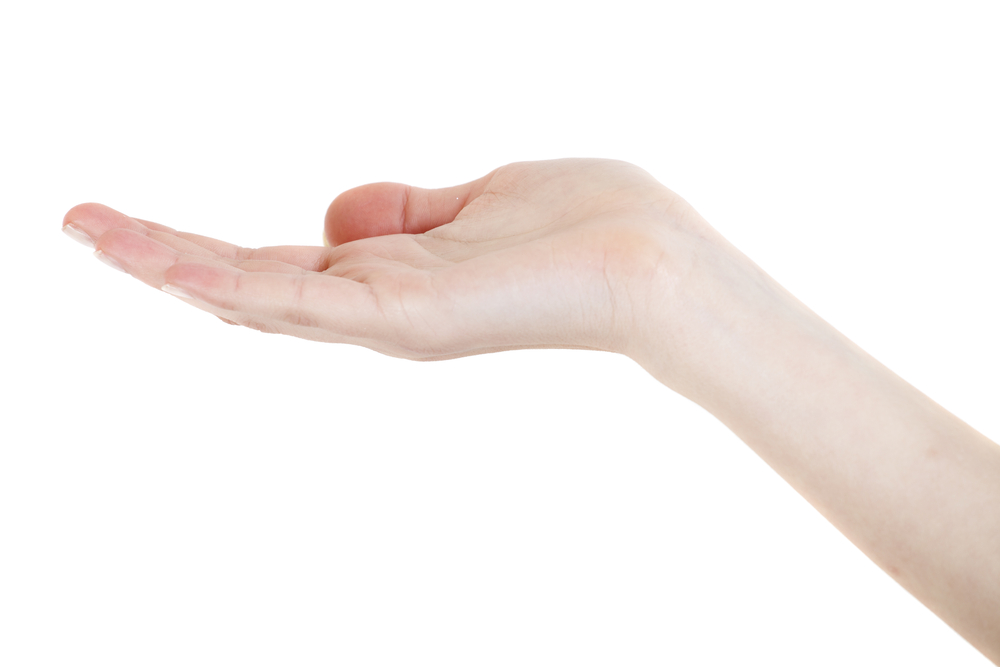 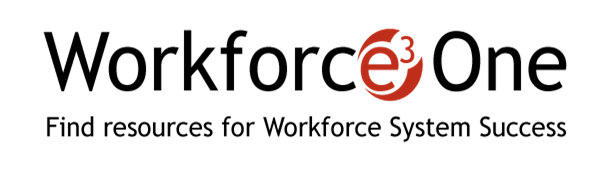 www.workforce3one.org
39